Problem 1. CSL boundary
20152027 조민국
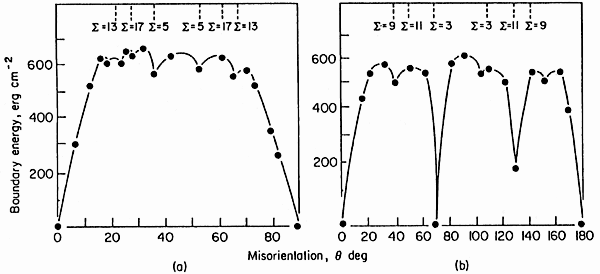 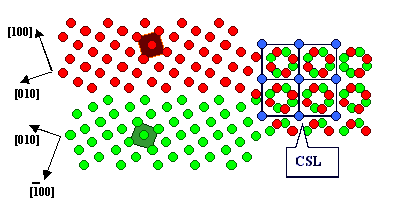 Coincidence Site Lattice boundary

Special high-angle boundary

Partially coinciding points set

Low misfit strain energy because of good atomic fitting

Low grain boundary energy albeit high-angle boundary
Σ# : The reciprocal density       of coincident lattice site
Problem 2. General multicomponent form of solute composition in surface
Problem 3. Abnormal grain growth
20152027 조민국
Grain growths affect by GB energy and GB mobility
AGG occurs at low grain boundary energy and high grain boundary mobility
Anisotropic grain boundary energy causes solid state wetting
Ex) for grain A  :
Triple junction wetting is a mechanism of AGG
Precipitates inhibits NGG by pinning effect at grain boundary	-> Increasing high energy grain boundaries promote AGG possibility
Sub-boundaries increase triple junction wetting possibility by containing low energy grain boundaries -> Increasing AGG possibility
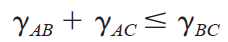 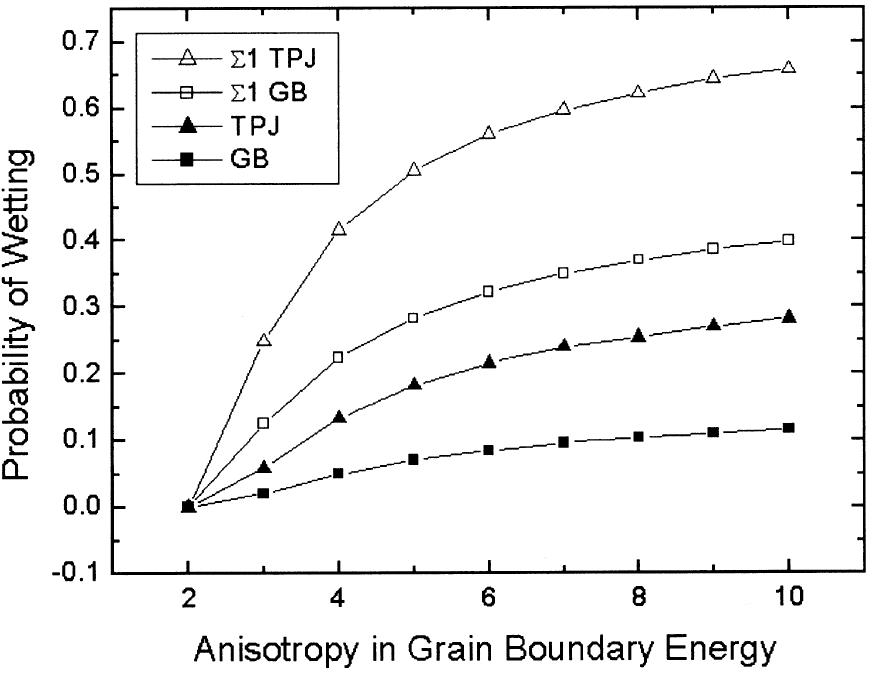 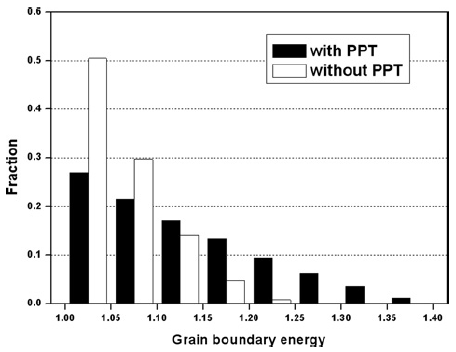 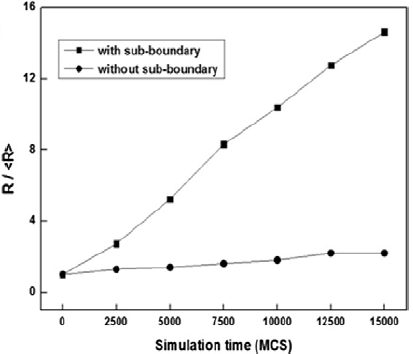